Выбери настроение:
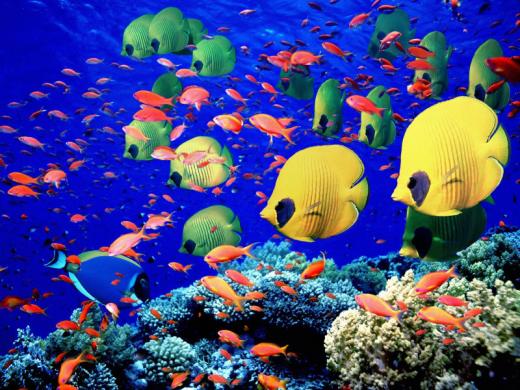 Моря
Озера 
Рыбки
Вода
Лещи
Водоёмы
Тема: «Число и род имён существительных»
Цели:
Закреплять умение находить существительные в речи.
Развивать умение различать существительные по родам
Развивать умение изменять существительные   по числам.
План:
Приветствие.
Здравствуй, Евсейка! Пишет тебе …

2.   Качества личности героя, которые вам понравились; в каком поступке проявились.
Ты мне очень понравился тем, что…

3.   Пожелания.

4.   Прощание. Подпись.
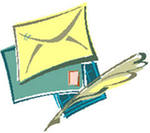 Выбери настроение: